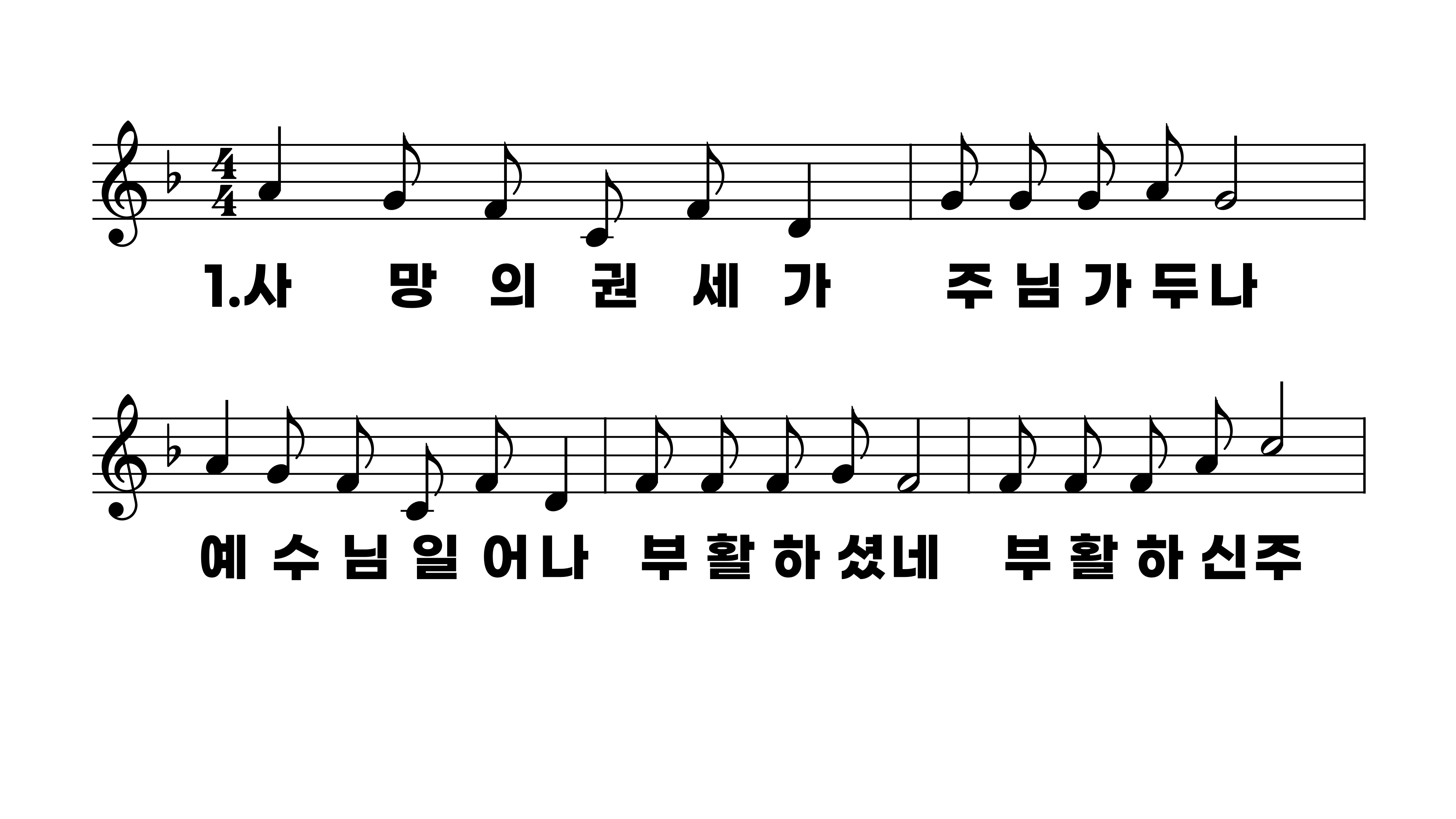 169장 사망의 권세가
1.사망의권세
2.어두운무덤
3.우리의죄사
4.주싸움끝내
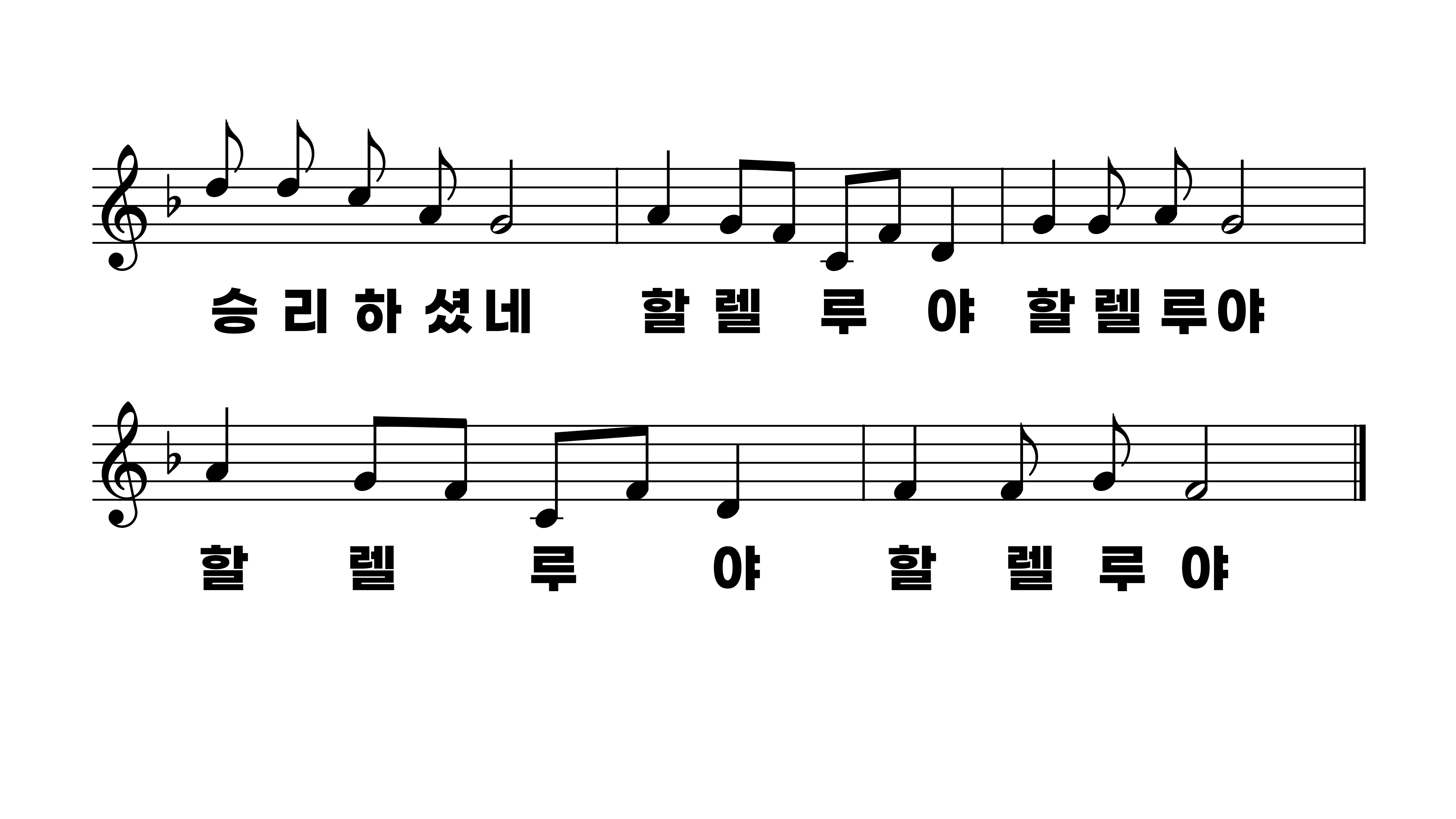 169장 사망의 권세가
1.사망의권세
2.어두운무덤
3.우리의죄사
4.주싸움끝내
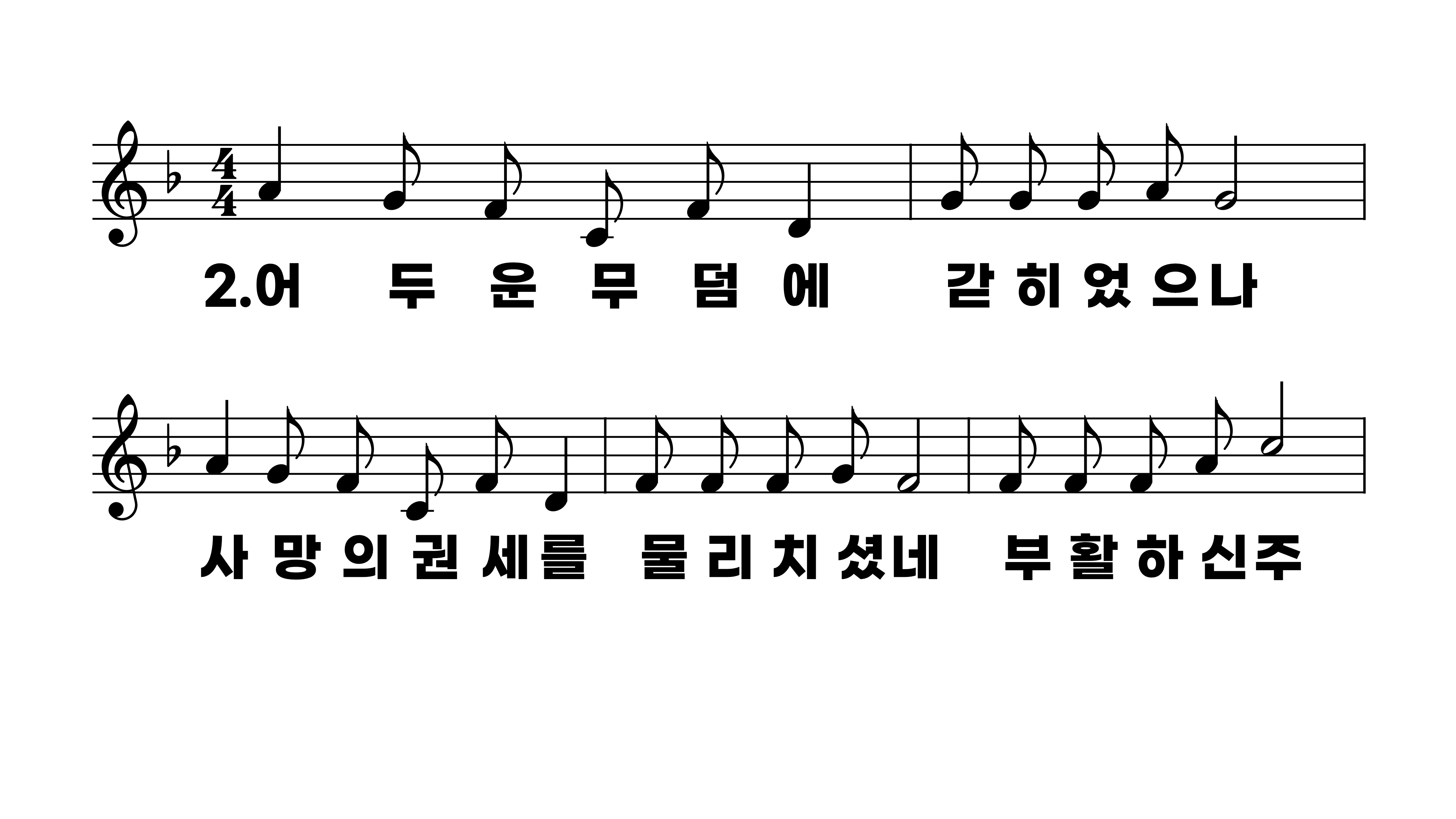 169장 사망의 권세가
1.사망의권세
2.어두운무덤
3.우리의죄사
4.주싸움끝내
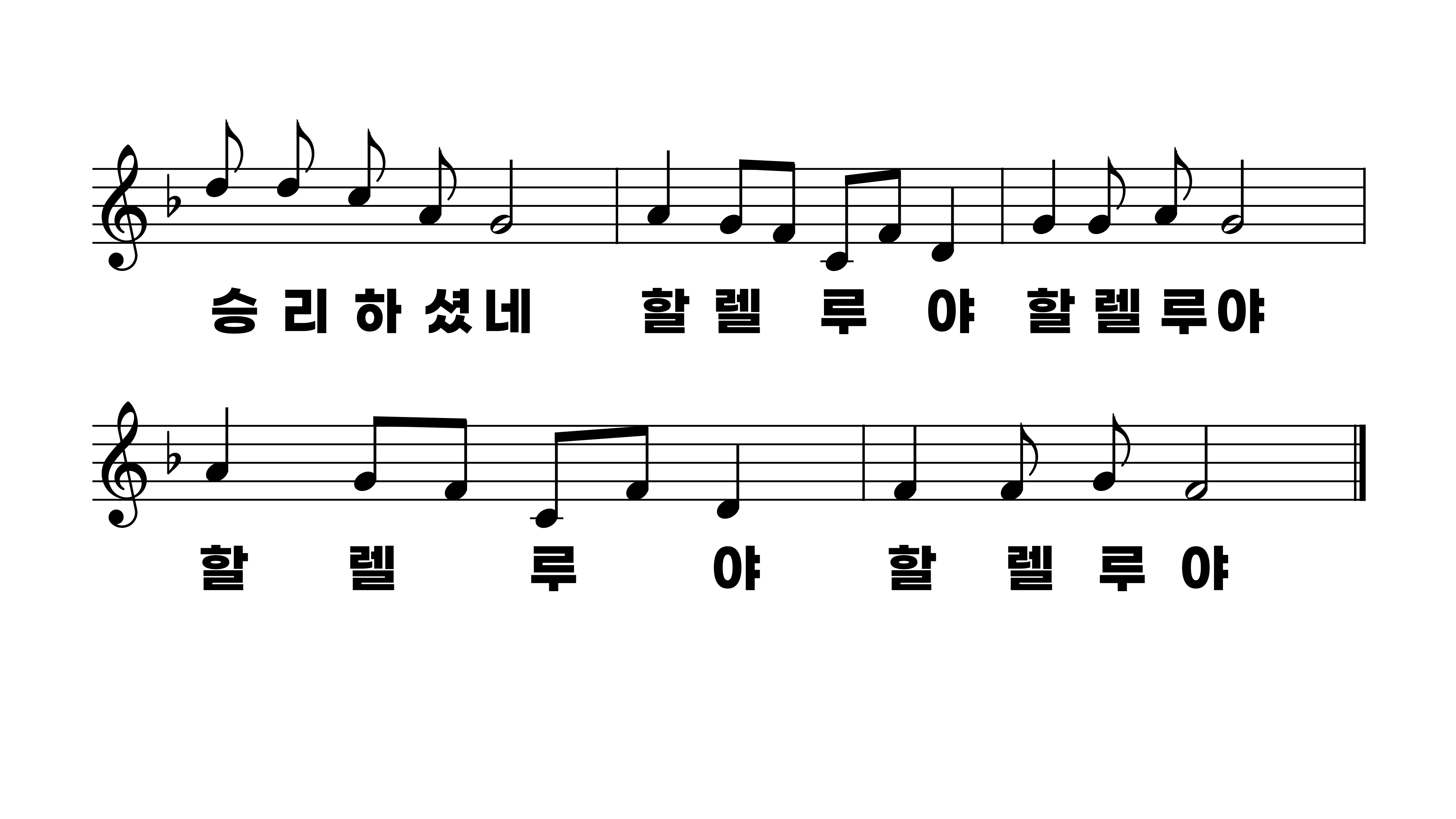 169장 사망의 권세가
1.사망의권세
2.어두운무덤
3.우리의죄사
4.주싸움끝내
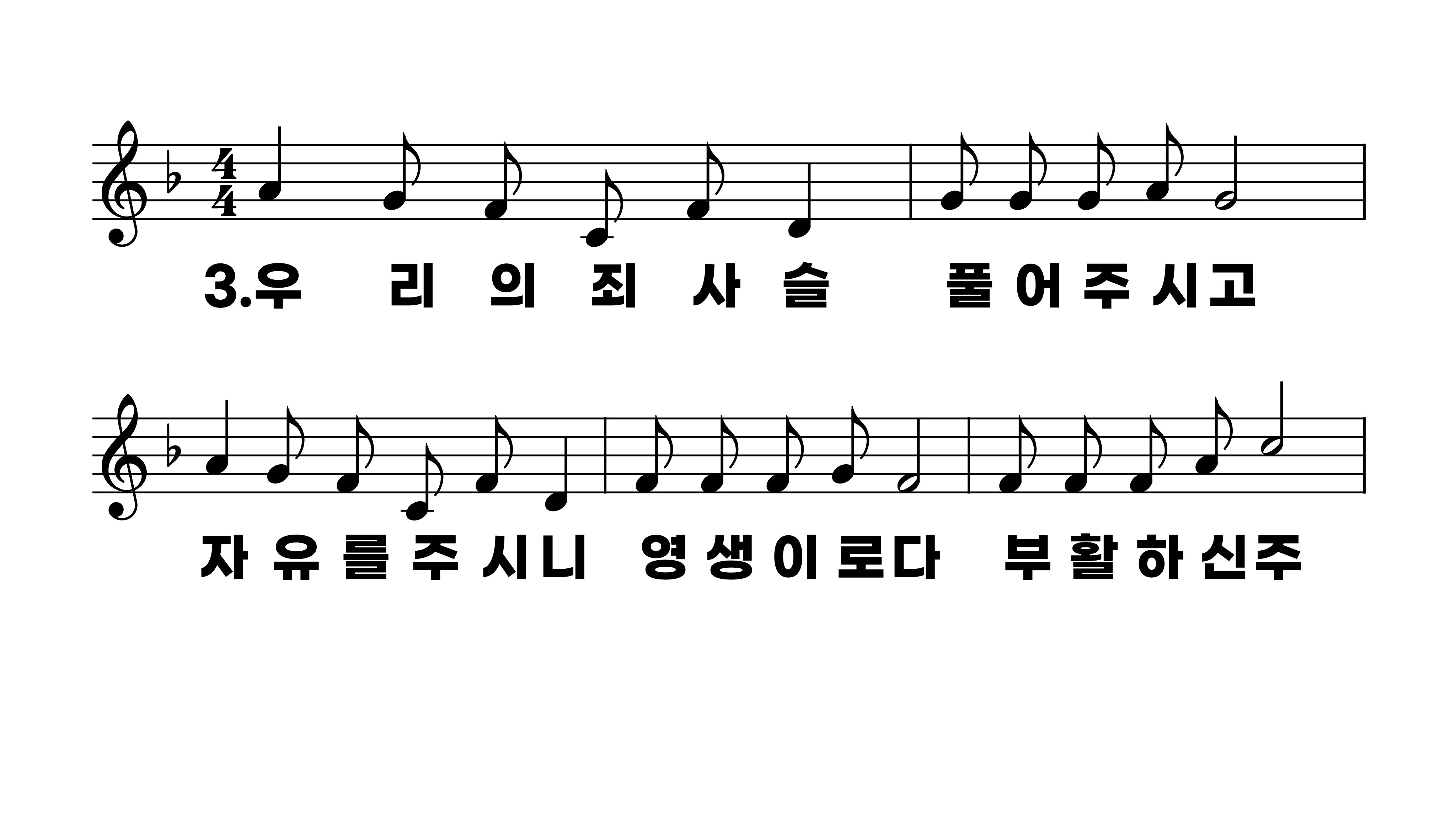 169장 사망의 권세가
1.사망의권세
2.어두운무덤
3.우리의죄사
4.주싸움끝내
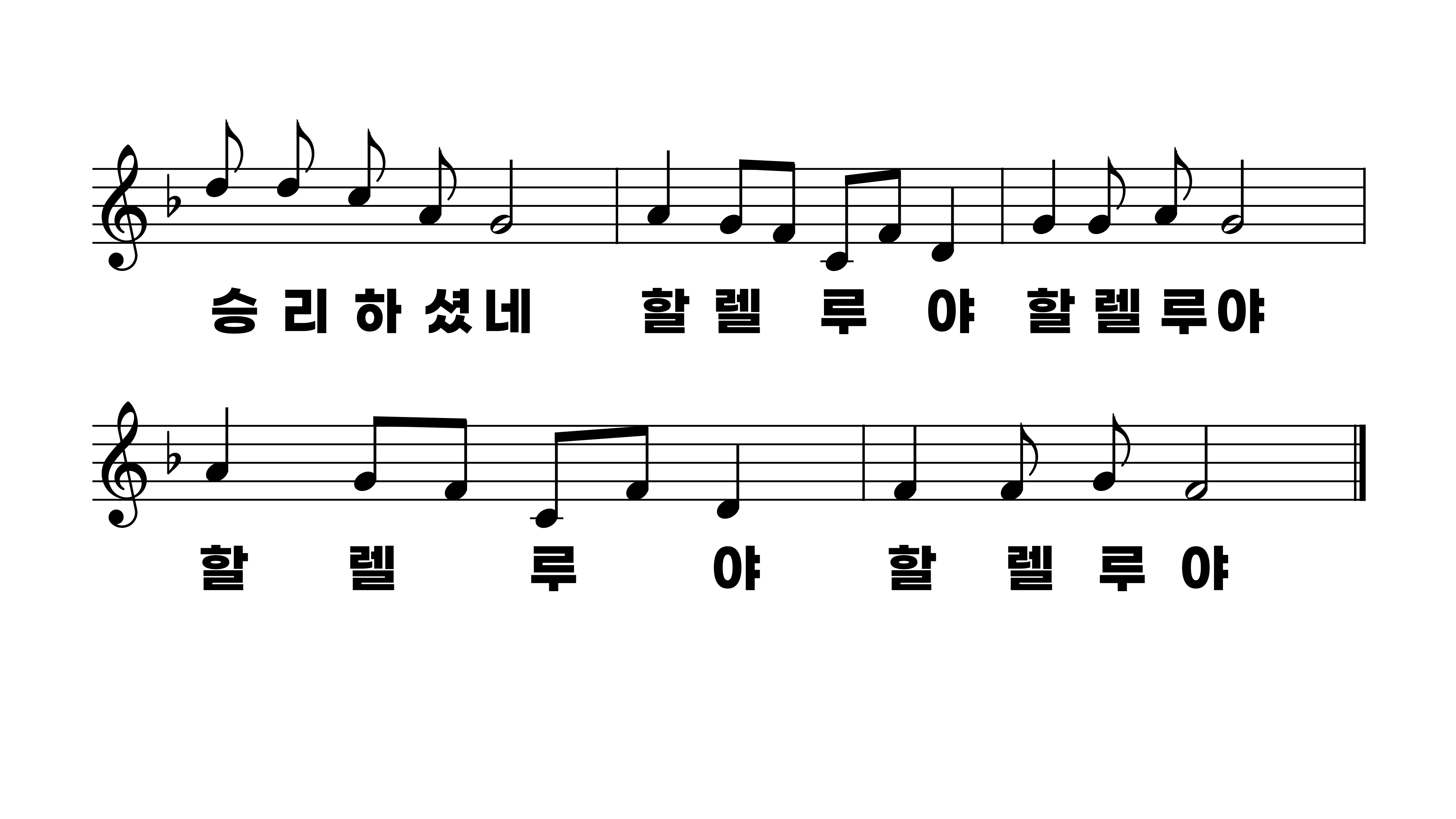 169장 사망의 권세가
1.사망의권세
2.어두운무덤
3.우리의죄사
4.주싸움끝내
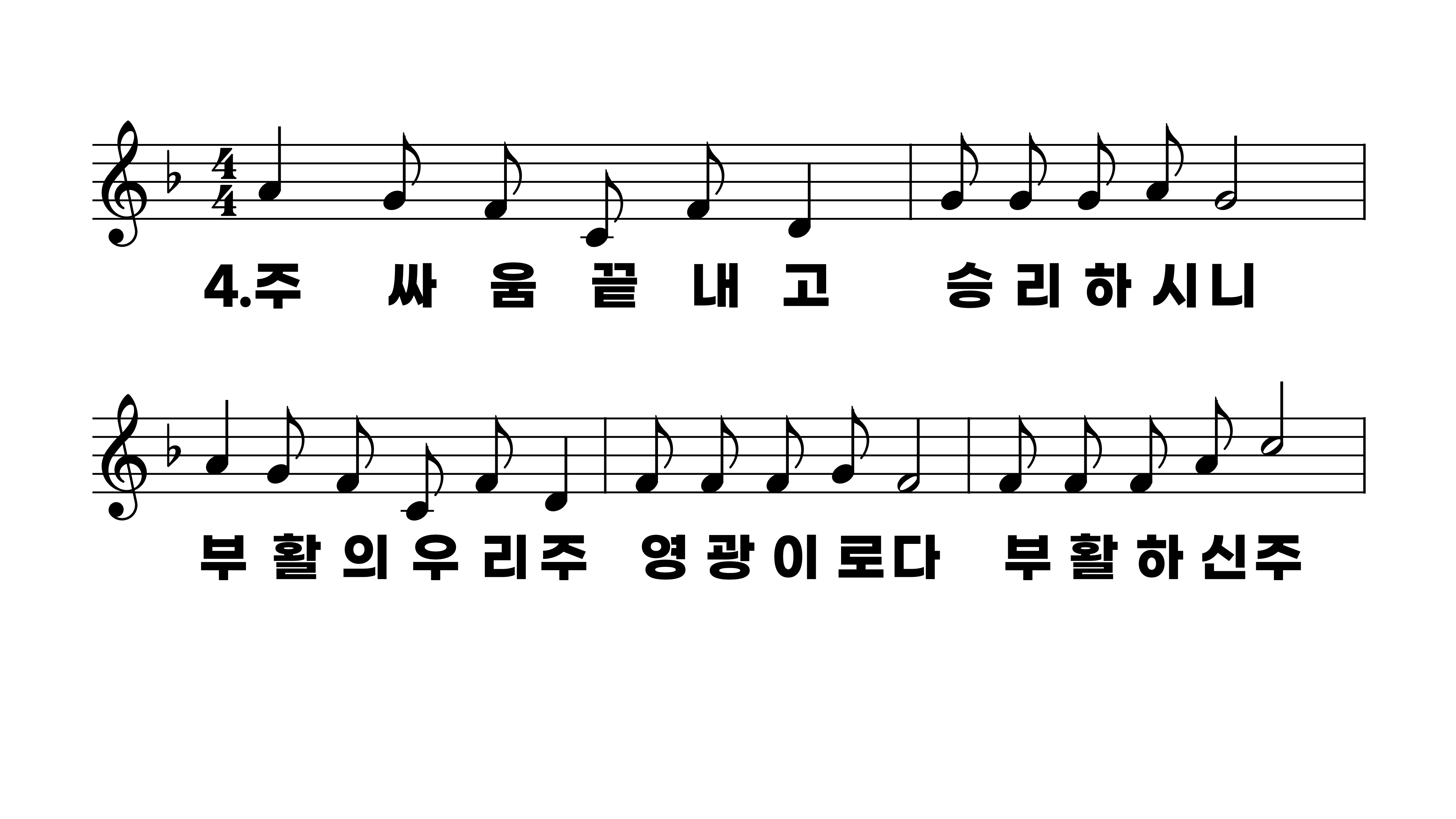 169장 사망의 권세가
1.사망의권세
2.어두운무덤
3.우리의죄사
4.주싸움끝내
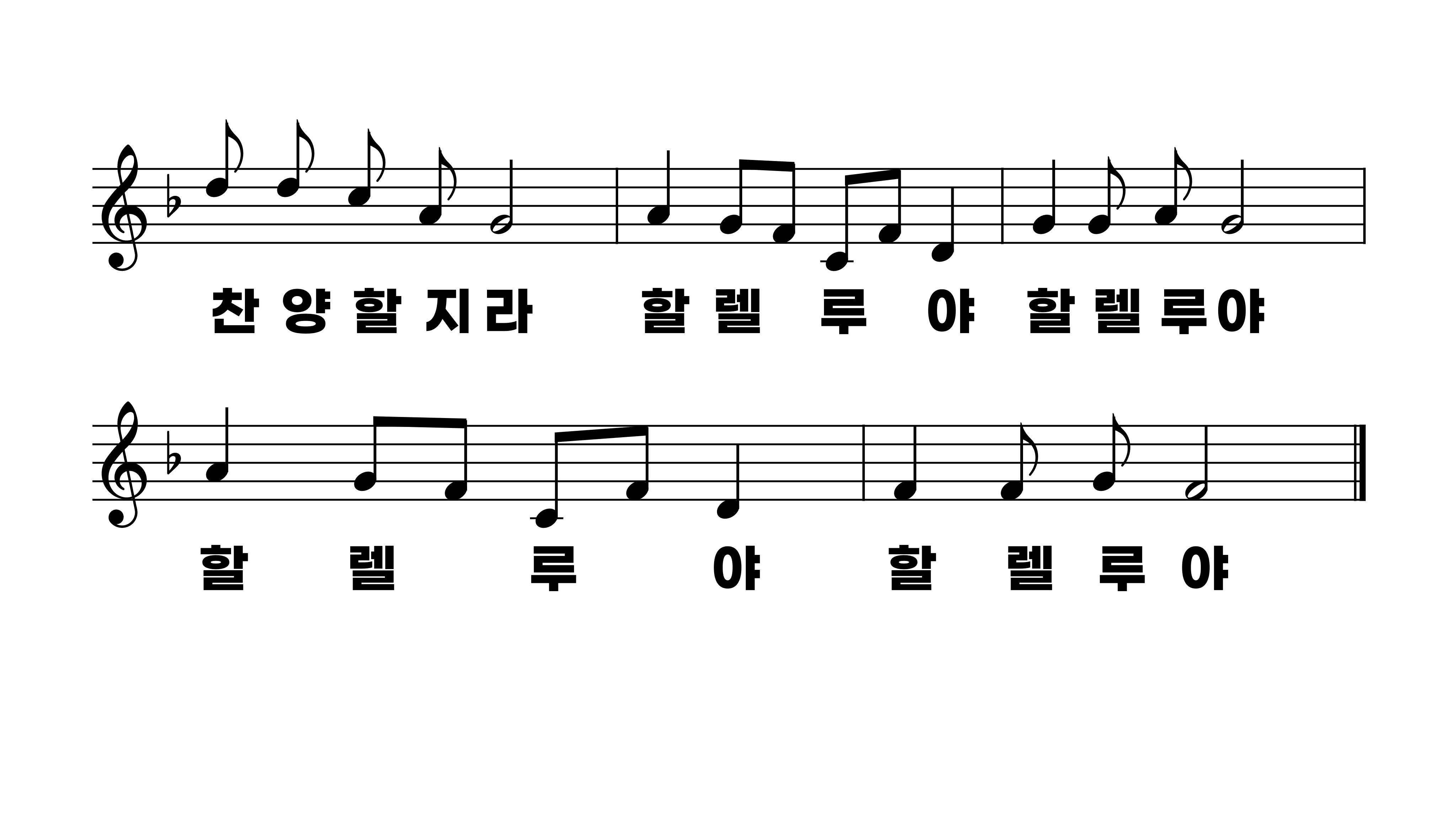 169장 사망의 권세가
1.사망의권세
2.어두운무덤
3.우리의죄사
4.주싸움끝내